Personality Traits
Kind
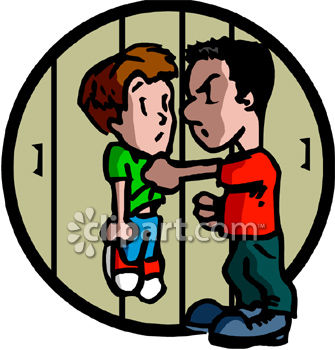 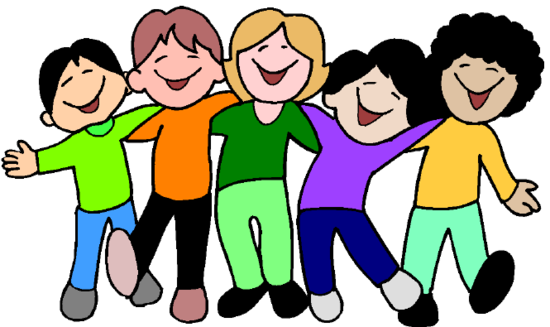 Hard-working
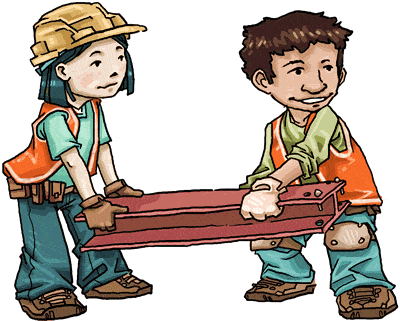 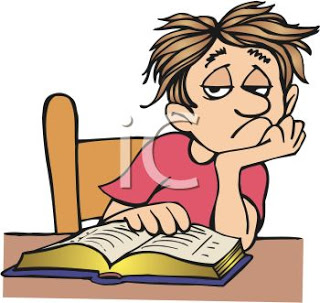 Honest
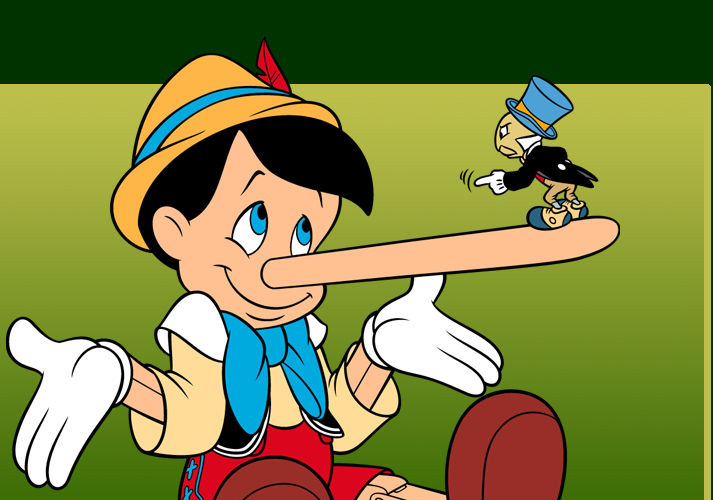 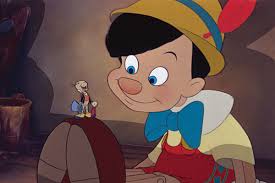 Polite
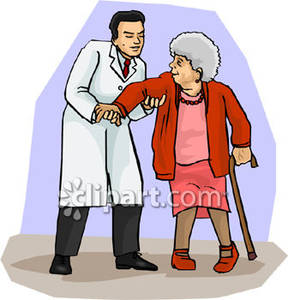 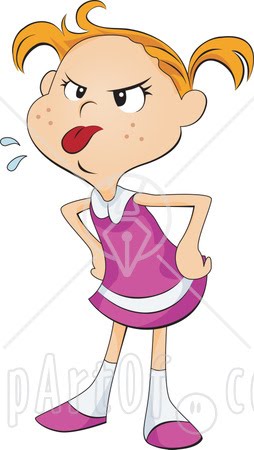 Organized
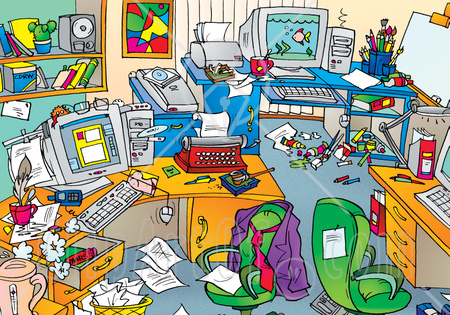 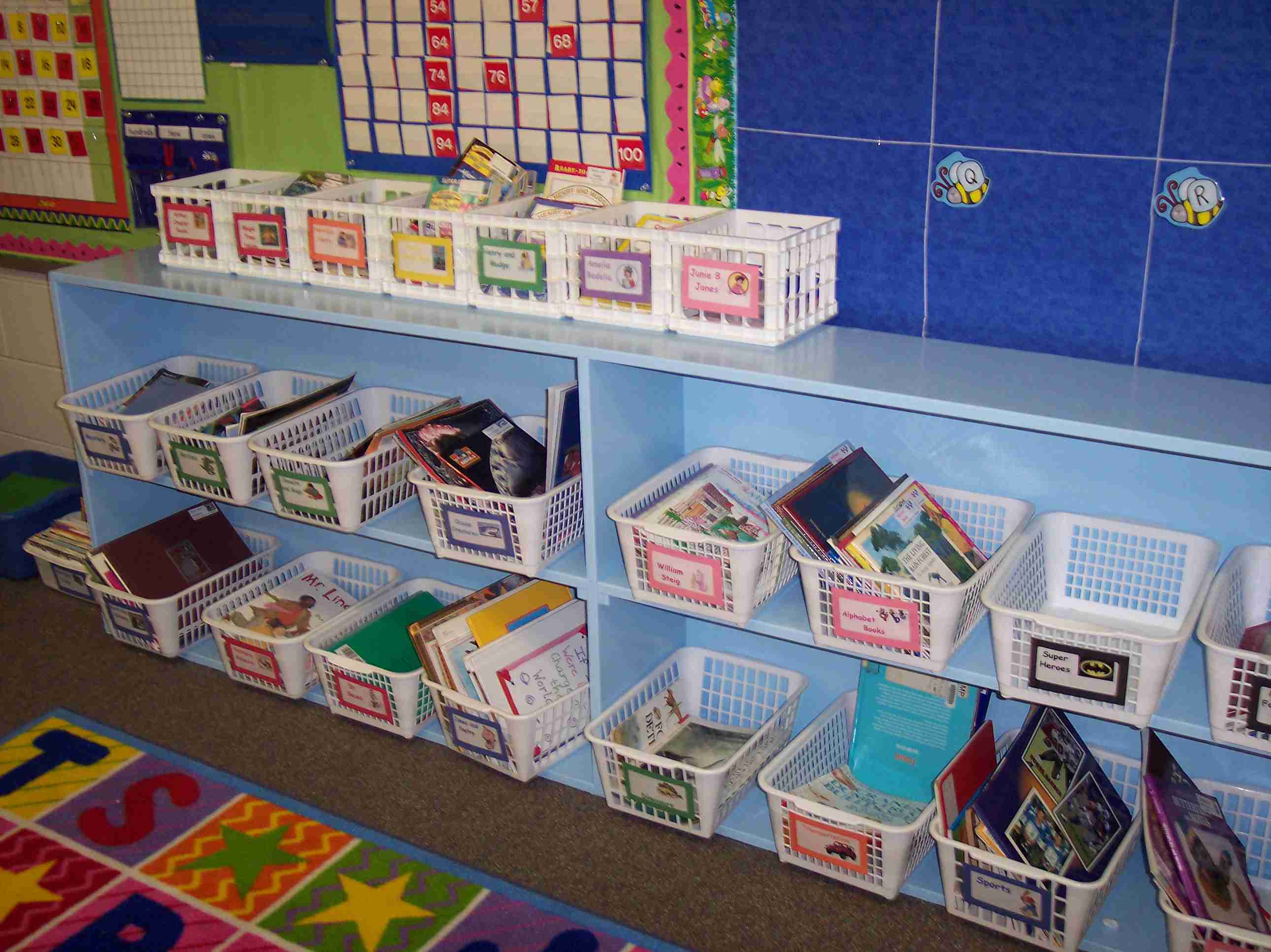 Cheerful
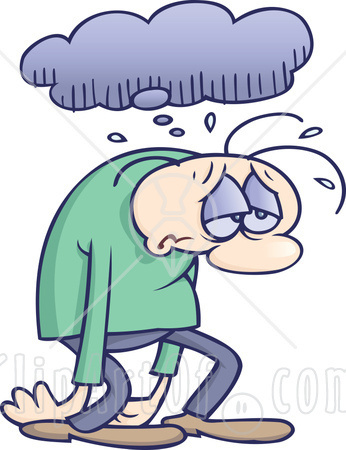 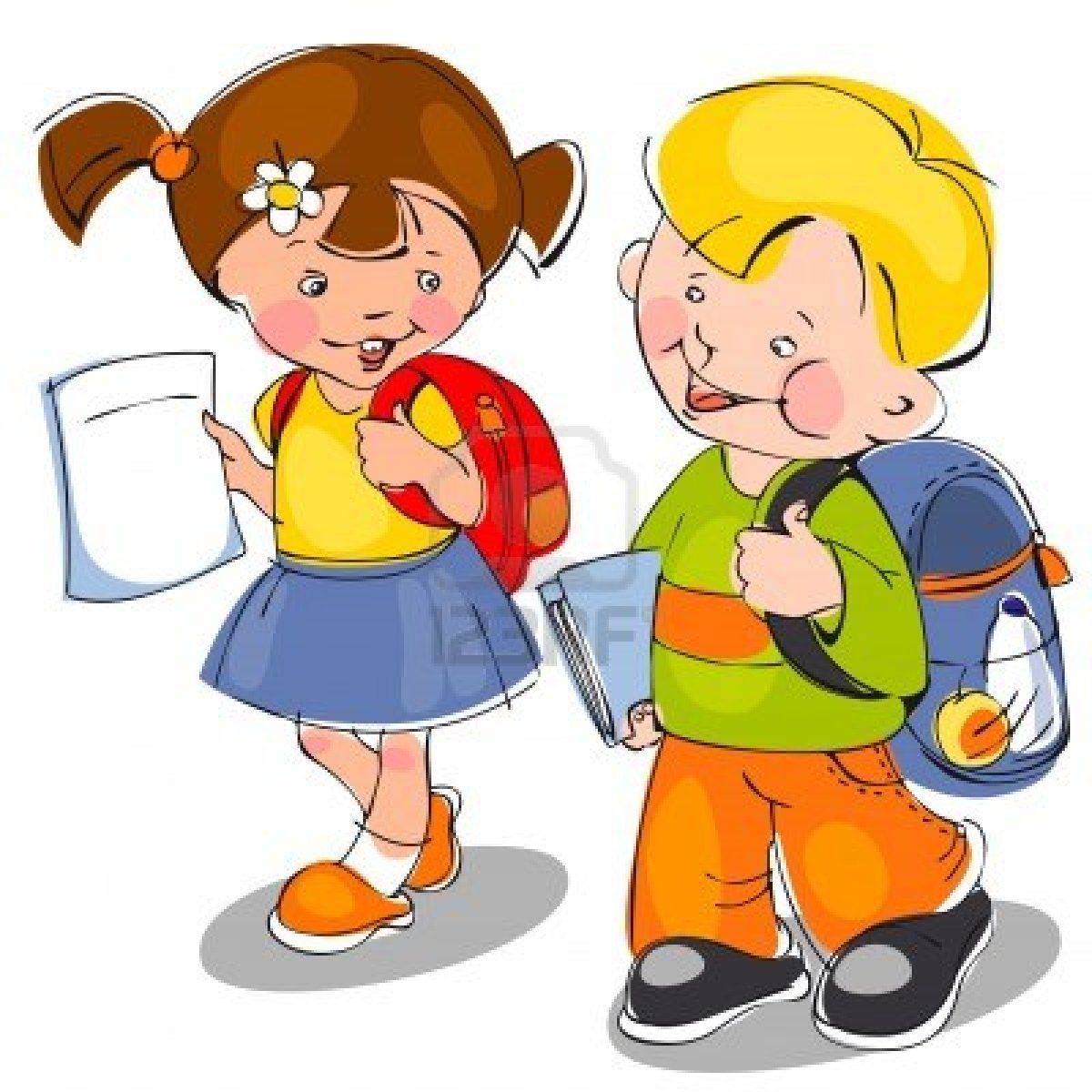 Relaxed
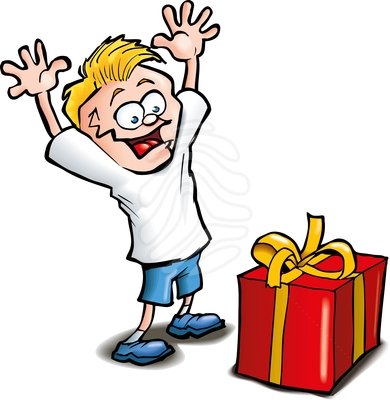 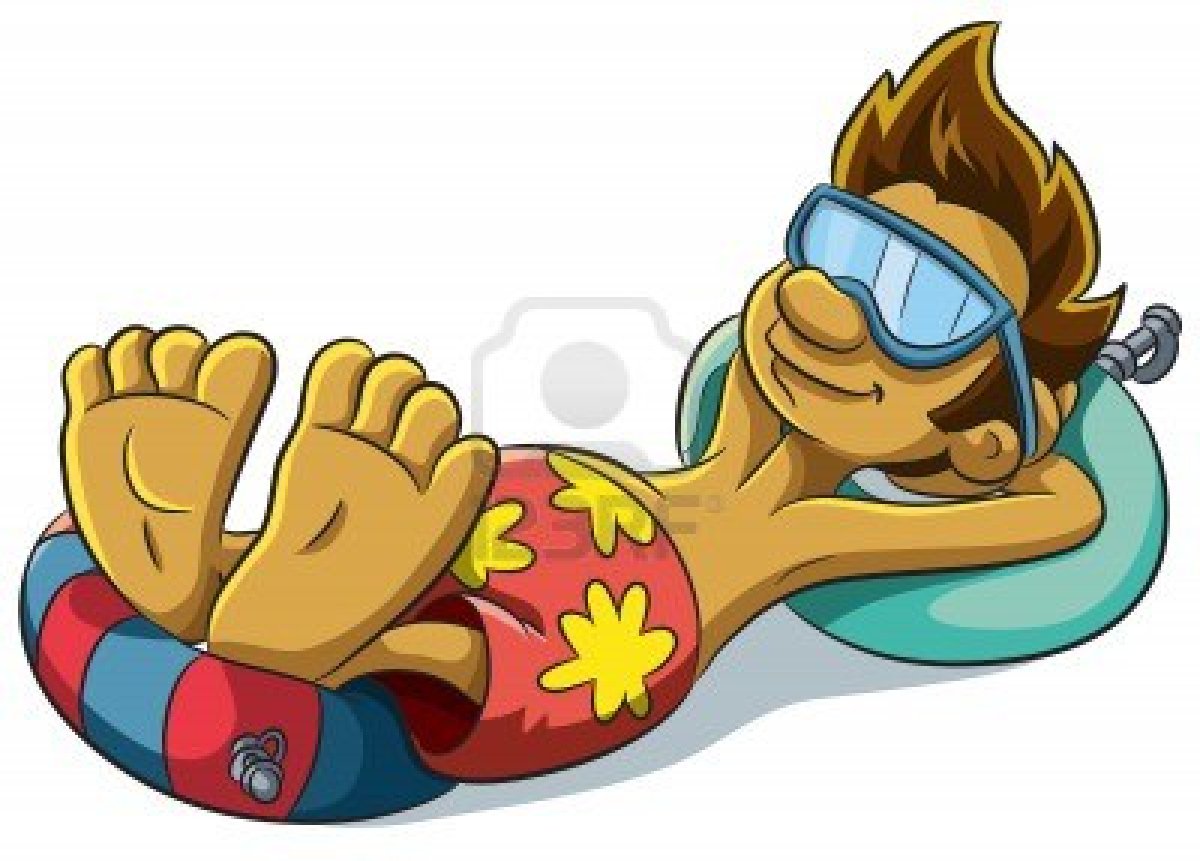 Friendly
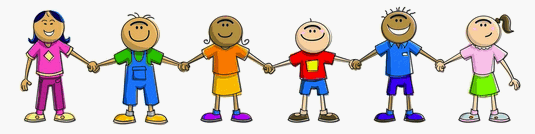 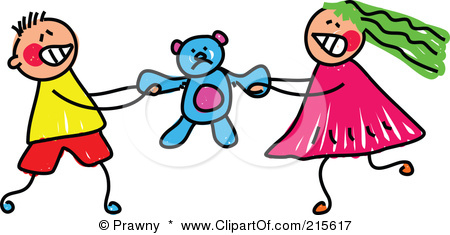 Let´s practice!
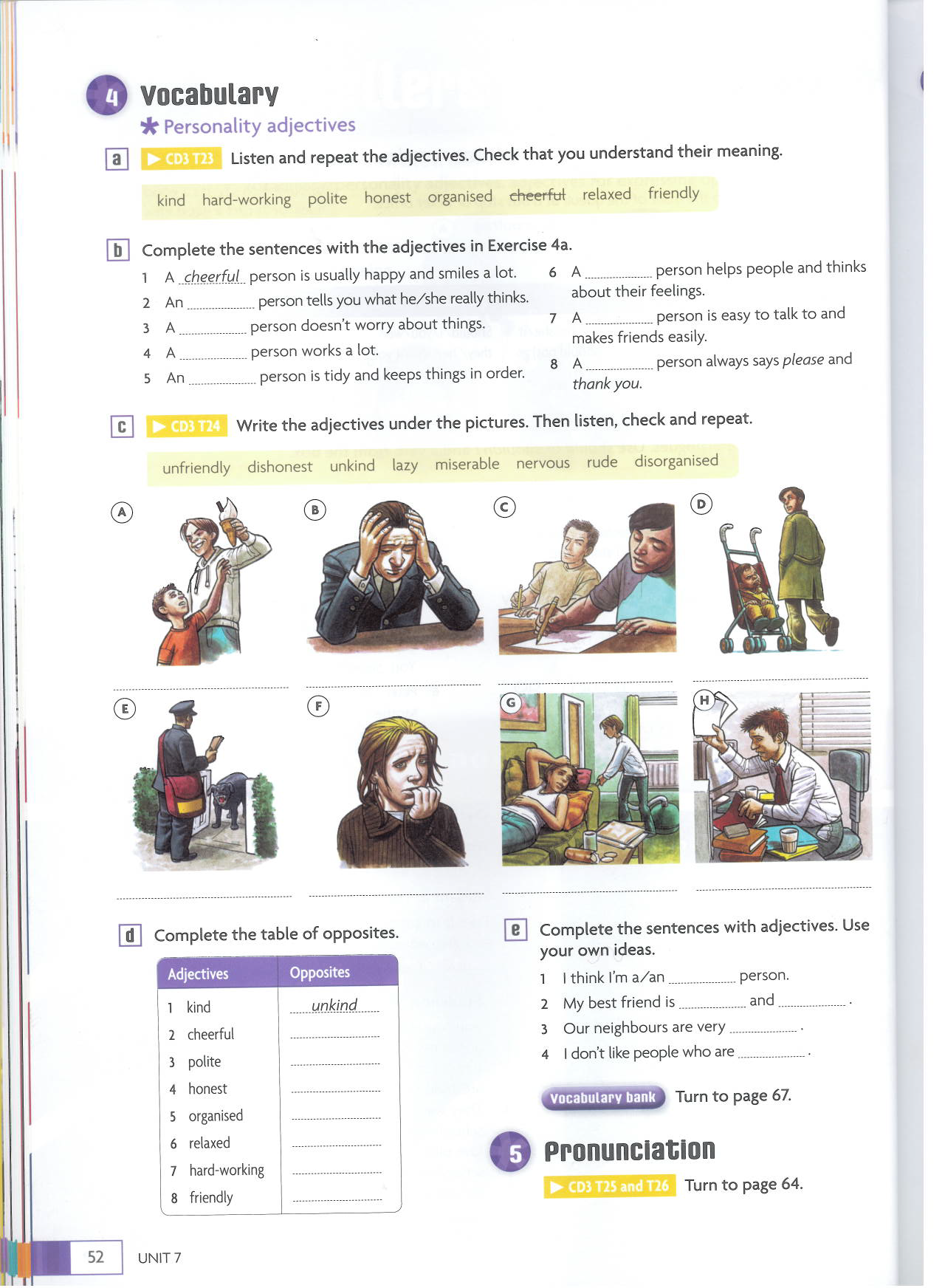 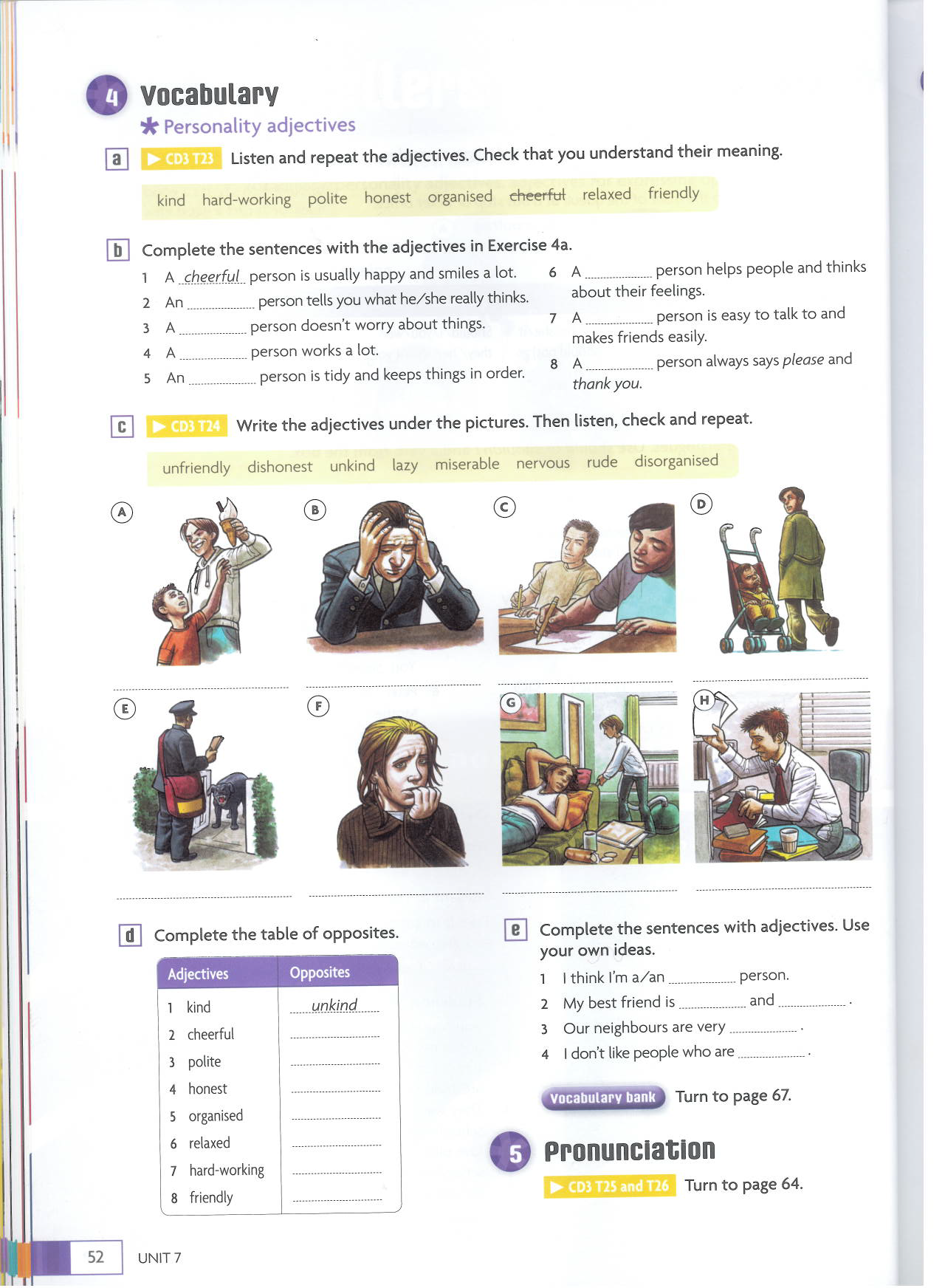 Opposites! Can you complete the table with opposite traits?
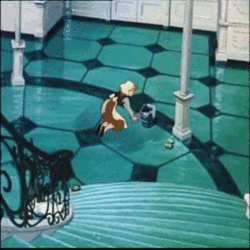 Cinderella cleans and orders the house. She is very_________________.
Organized.
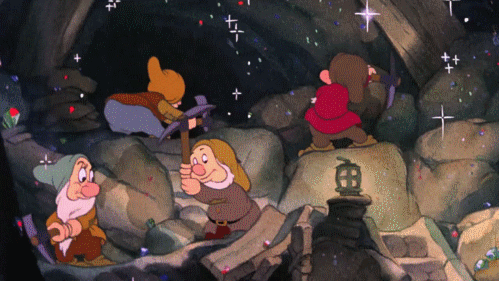 The seven dwarfs work all day long. They are _____________________________.
Hard workers.
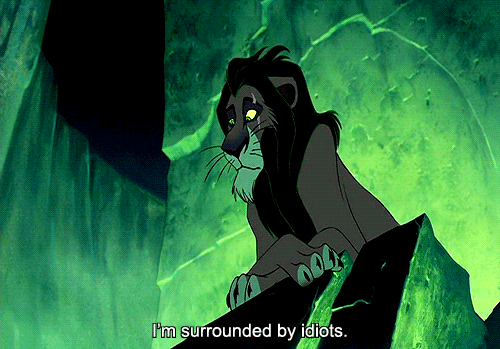 Scar has no friends. He is not easy to talk to and thinks people are idiots. He is _______________________.
unfriendly.
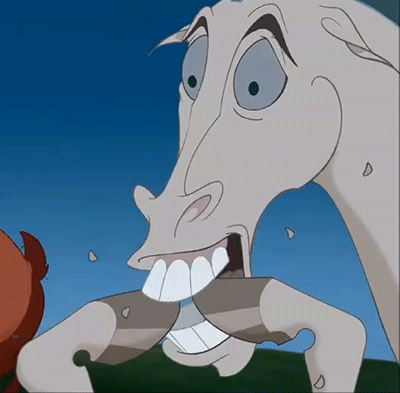 The horse is not relaxed. He keeps biting his nails. He is ______________________________.
nervous.
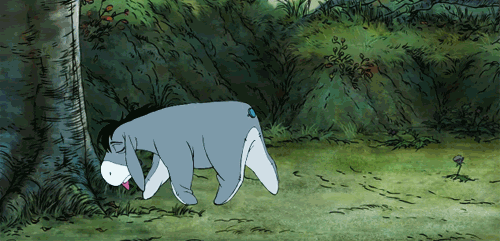 Eeyore is always sad and never smiles.          He is _____________________.
miserable.
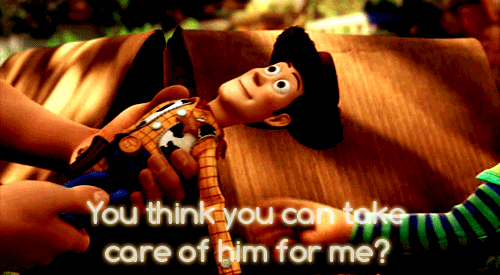 Andy gives Woody to the little girl. He was very ____________________.
kind.
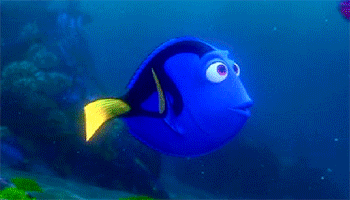 Dory is always happy and always thinks about the best outcomes. She is ________________________.
cheerful.
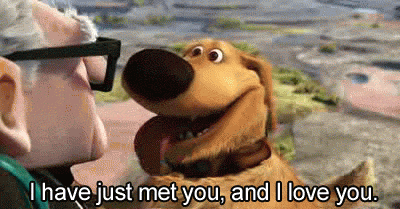 Doug easily makes friends and loves to be around people. He is ___________________________.
friendly.
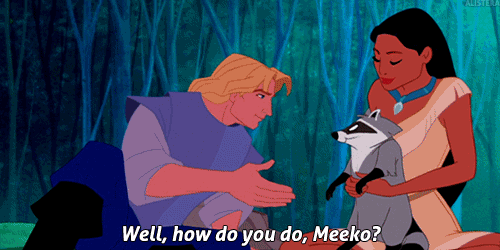 Meeko doesn’t say hello, please or thank you. He is _______________________.
rude.
Guess Who?
Write down 3 personality traits to describe yourself. 

Then, we will read the adjectives, and guess who!